Проект по теме:«Трудиться – всегда пригодится».Средней группы №1
Разработали воспитатели:
Назарова Н.Н.
Пыхтина И.А.
Вид проекта: исследовательский, личностно-ориентированный.
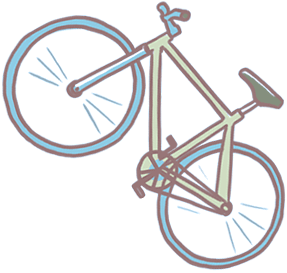 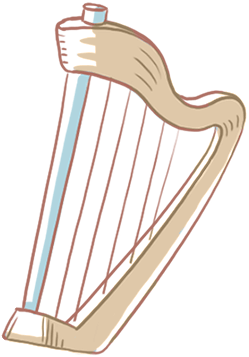 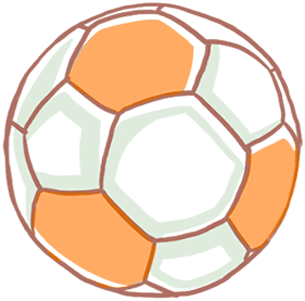 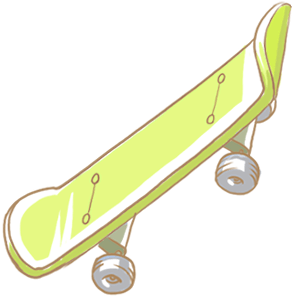 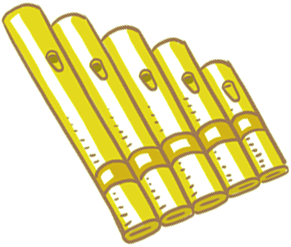 Актуальность проекта: В последнее время часто приходится слышать от родителей воспитанников и от педагогов, что дети не желают трудиться, с трудом овладевают навыками самообслуживания, предпочитают пользоваться помощью взрослого. Возникают трудности в привлечении детей к уборке игрушек, поддержанию чистоты и порядка в группе детского сада и в детской комнате дома. Нередко видим детей, которые не стесняются бросать мусор (обертки от сладостей, упаковки от сока и пр.) не только на улице, но и в других ых местах. На замечания взрослого можно услышать такие объяснения: «Дворники уберут», «Я не знаю куда выбросить», «Это - не я!». Иногда, и родители не обращают внимание на такое поведение детей, не считая нужным, делать замечания. Таким образом, назрела необходимость педагогического просвещения родителей по вопросам трудового воспитания дошкольников, а так же целенаправленная работа с детьми по формированию устойчивой привычки трудиться.
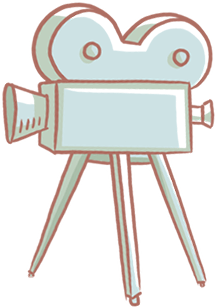 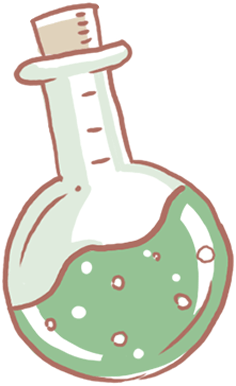 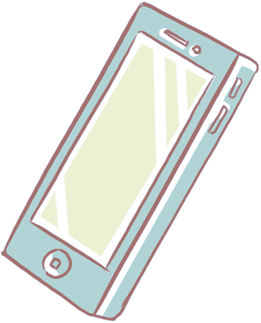 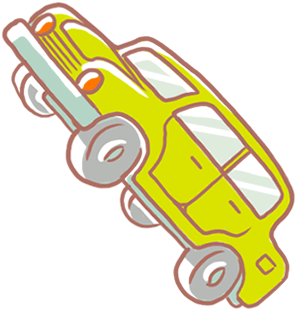 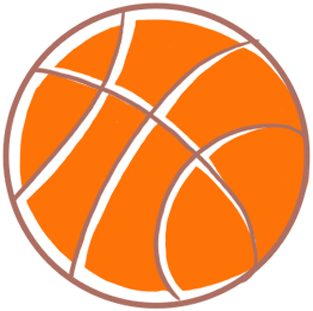 Цель проекта: Формирование устойчивого положительного отношения к труду у детей дошкольного возраста, а у родителей – желание приобщать детей к посильному труду.
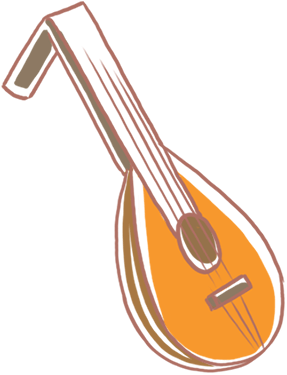 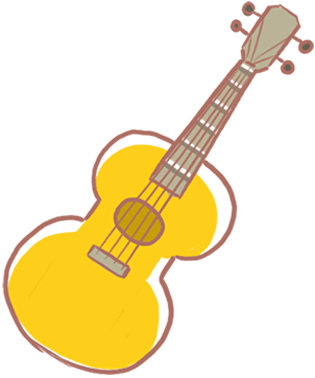 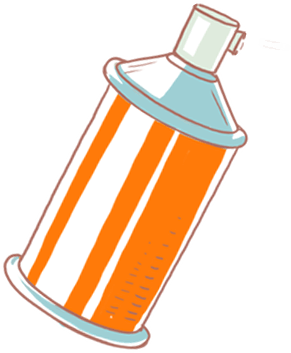 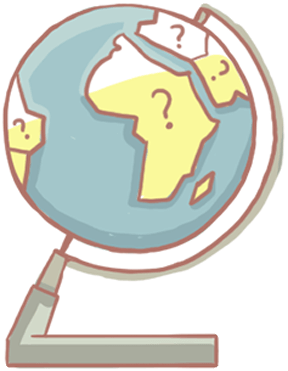 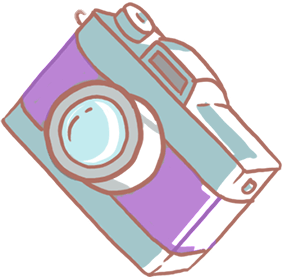 Задачи проекта:- сформировать у детей представление о значимости труда в жизни каждого человека;- вызвать интерес к результатам трудовых действий;- вызвать желание детей участвовать в выполнении трудовых поручений;- расширять и закреплять знания детей о профессиях, - учить четко называть профессию и вид деятельности;- развивать речь, обогащать словарный запас детей разновозрастной группы новыми словами и словосочетаниями.
Этапы реализации проекта.Подготовительный – сбор информации, работа с методической литературой, составление плана работы над проектом. Практический – реализация проекта.Итоговый – подведение результатов, выставка рисунков по теме «Профессии», фотовыставка «Я помощник в детском саду».
Участники проекта: - дети средней группы;- педагоги;- родители воспитанников.Срок реализации проекта:  октябрь – декабрь 2023 года.
Ожидаемые результаты:
уважение к труду и желание помогать старшим;
	устойчивый интерес к трудовым поручениям и посильному труду у воспитанников группы;
	развитые трудовые способности;
	трудолюбие, ответственное отношение к труду;
	осознание родителями важности трудового воспитания дошкольников.
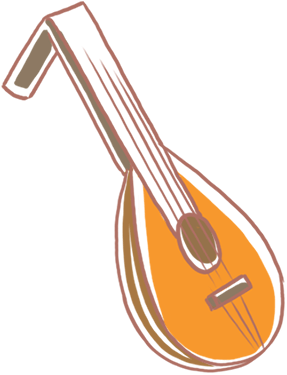 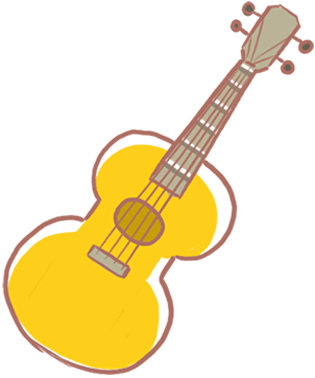 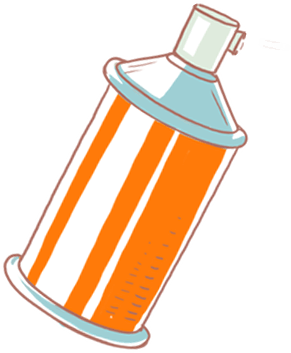 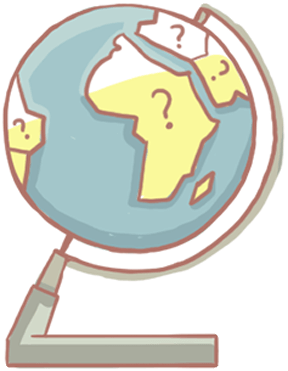 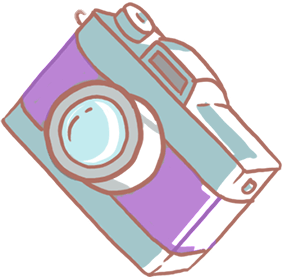 Мероприятия проекта, проведённые с детьми:
Октябрь
Беседы с детьми на тему «Трудовые поручения», «Дежурство в детском саду».
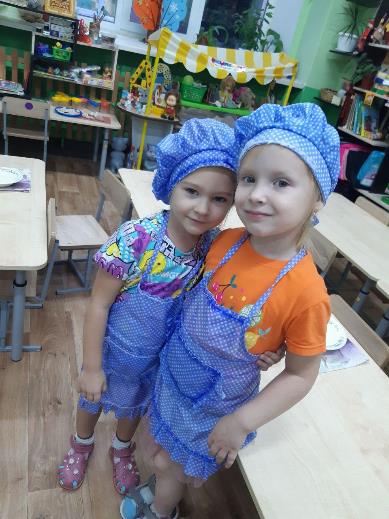 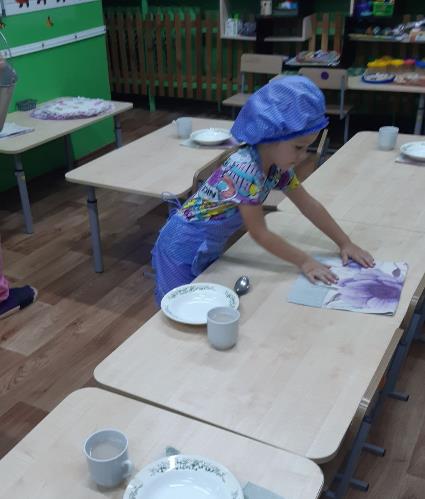 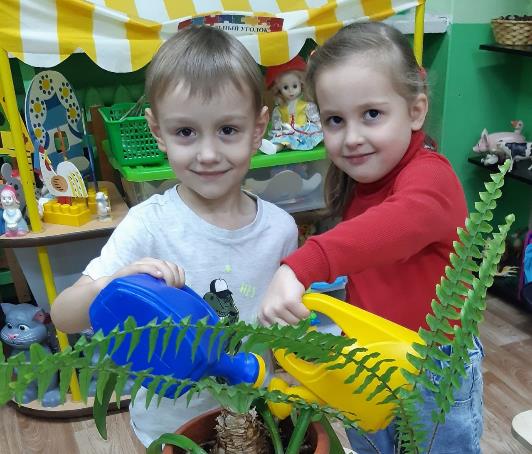 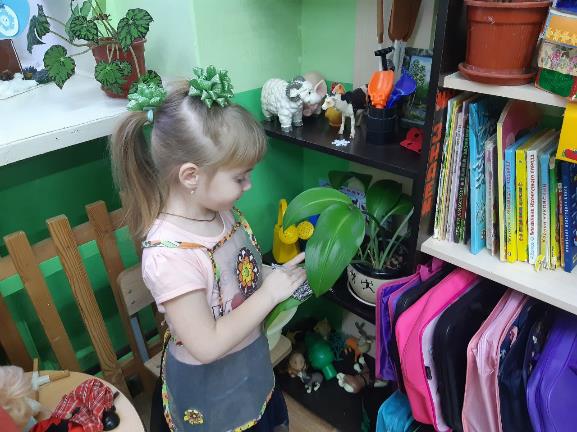 Мероприятия проекта, проведённые с детьми:
Октябрь
Уборка опавшей листвы на участке.
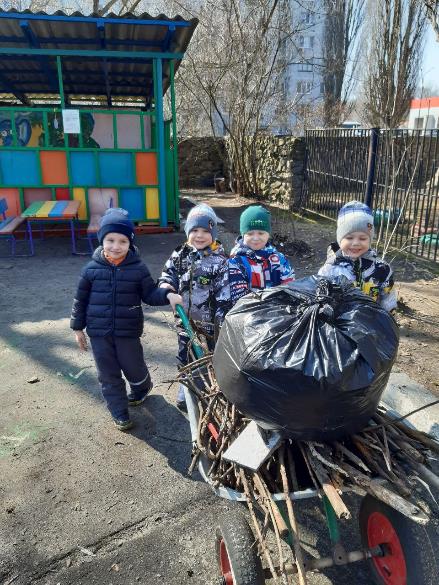 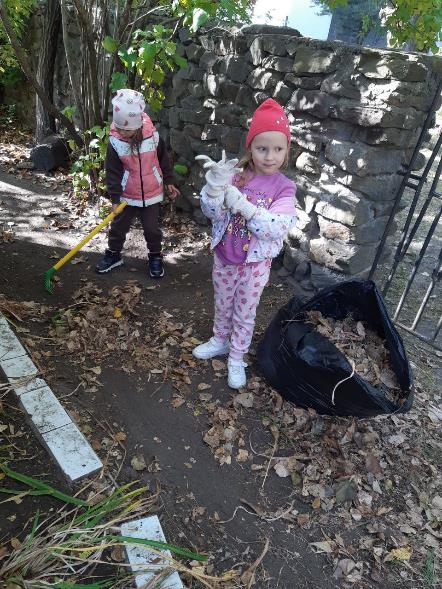 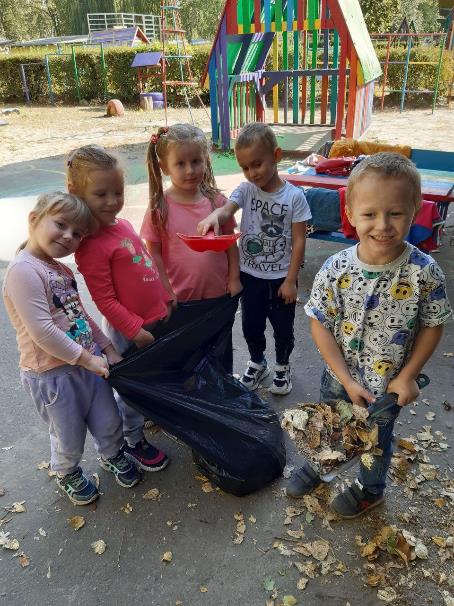 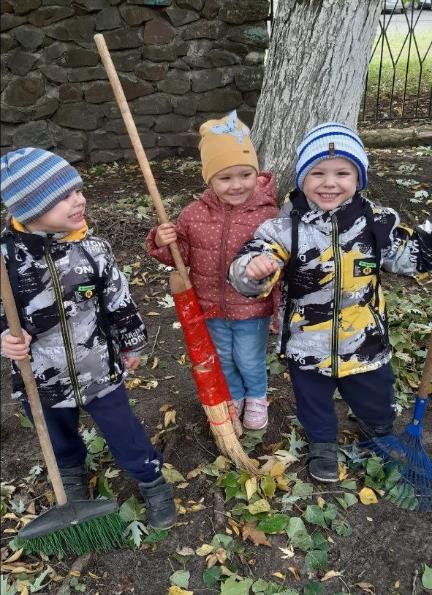 Мероприятия проекта, проведённые с детьми:
Октябрь
Экскурсия на тему «Кто работает в детском саду» (знакомство с профессиями сотрудников ДОУ и местом их работы)
НОД «Все работы хороши».
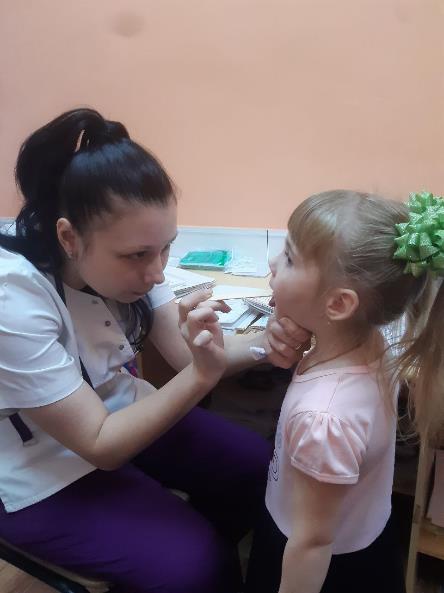 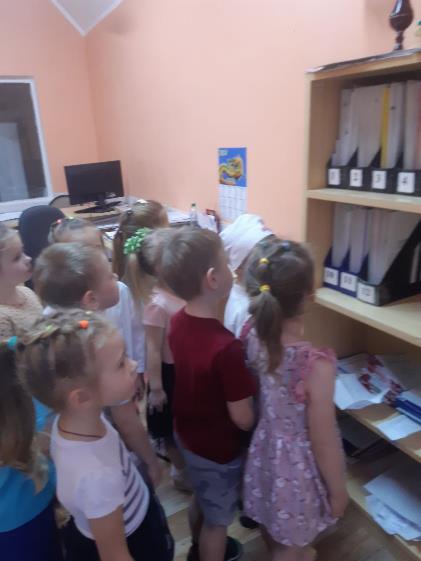 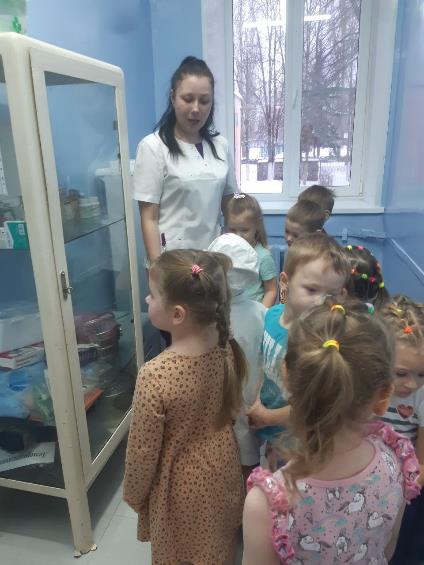 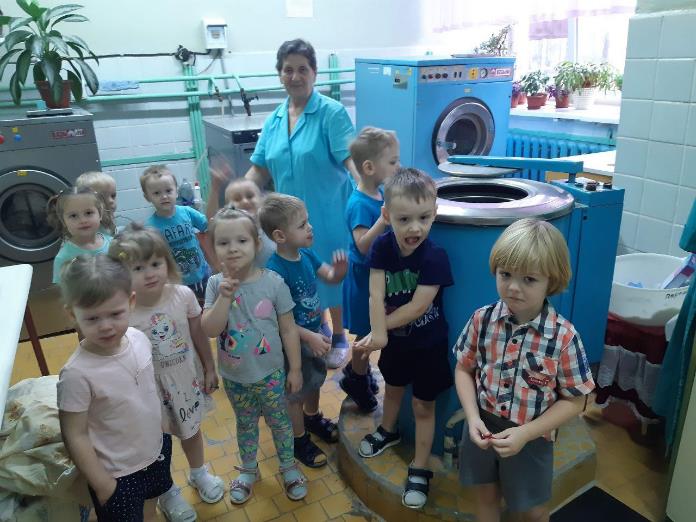 Мероприятия проекта, проведённые с детьми:
Октябрь
•	С/Р игра «Больница».
•	Д/и «Кому что нужно для работы».
•	Чтение стихотворения В.Маяковского «Кем быть».
•	Рисование «Дом, в котором ты живешь».
•	Лепка «Инструменты к разным профессиям».
•	Конструирование «Двухэтажный дом».
Мероприятия проекта, проведённые с детьми:
Октябрь
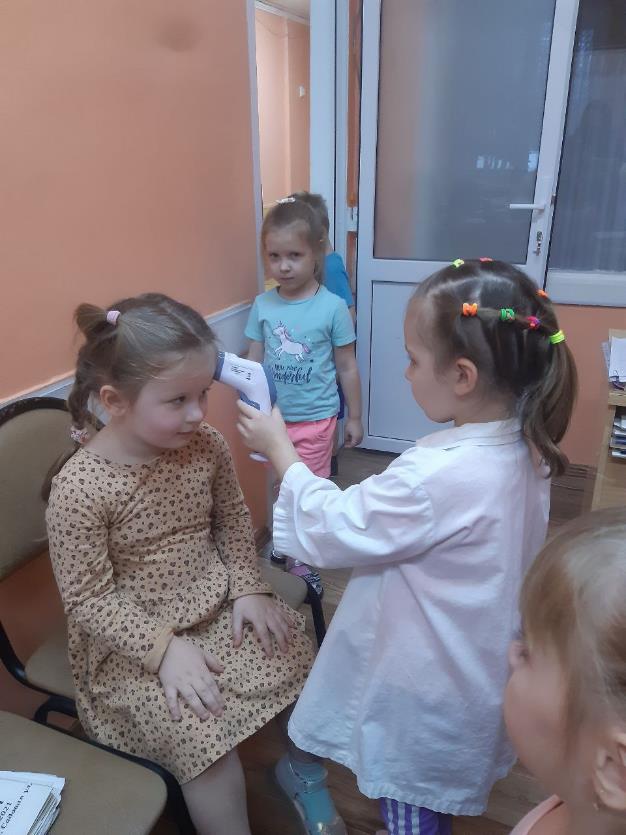 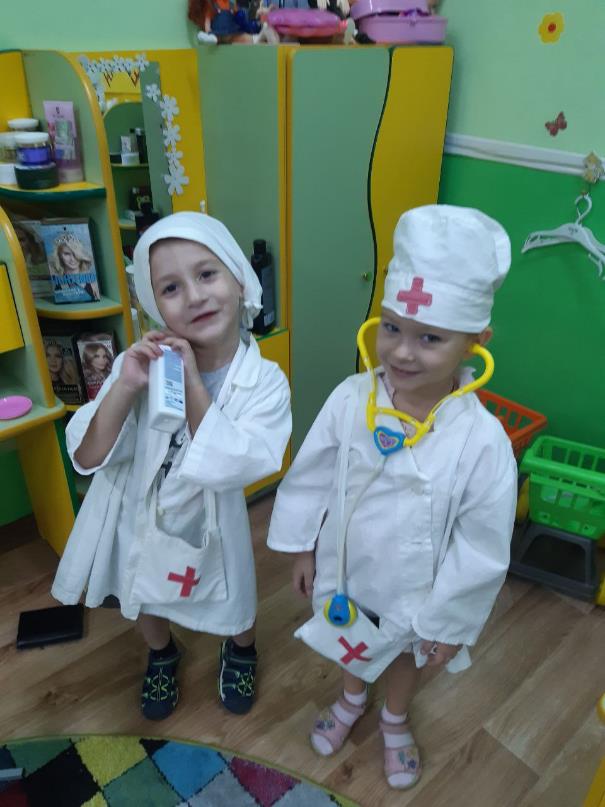 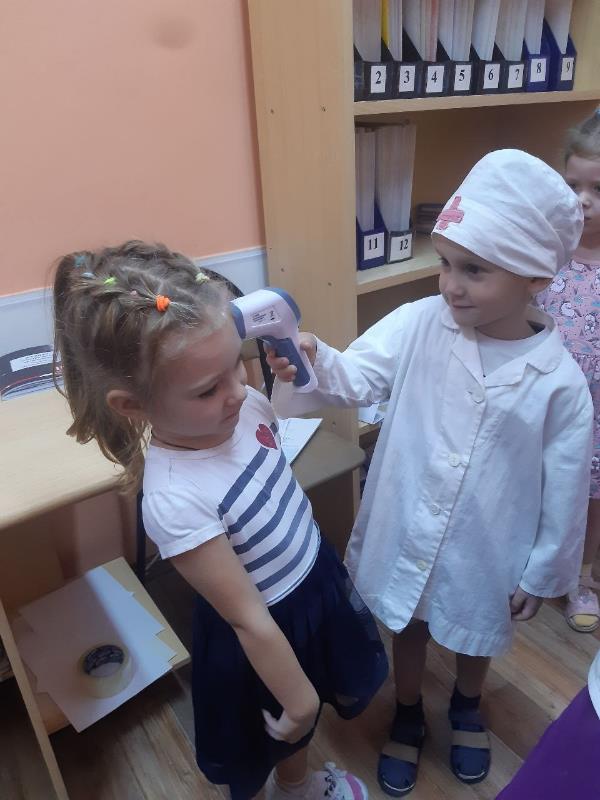 Мероприятия проекта, проведённые с детьми:
Октябрь
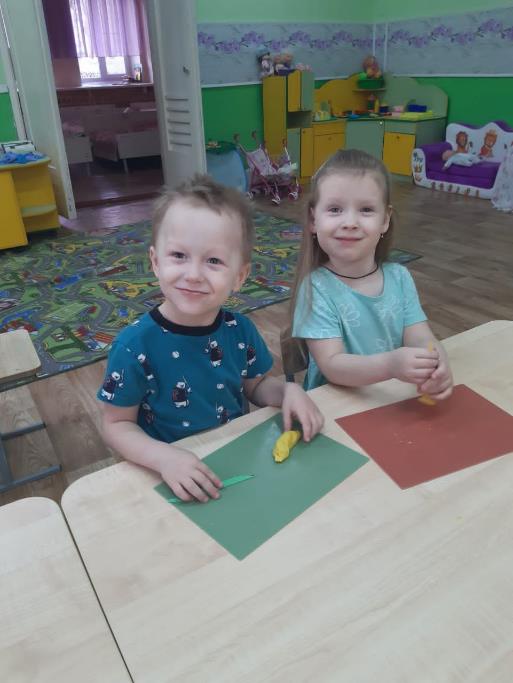 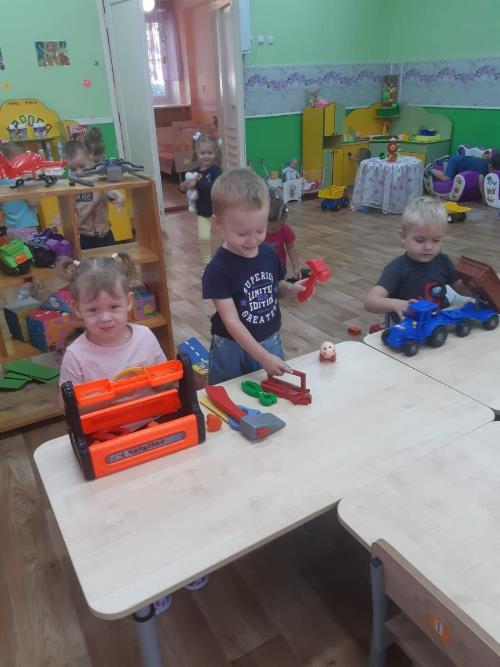 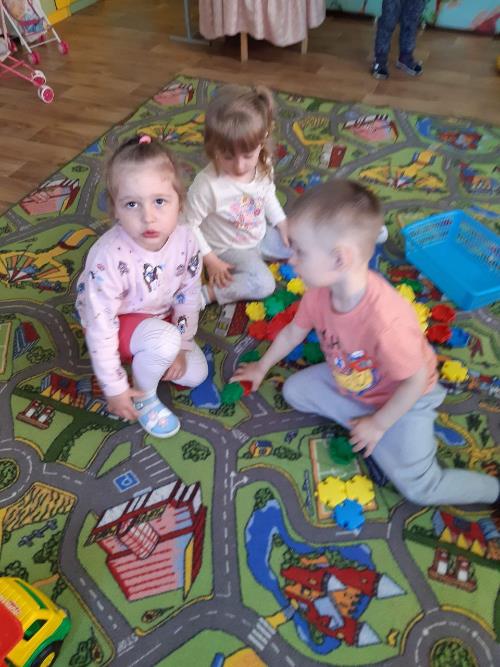 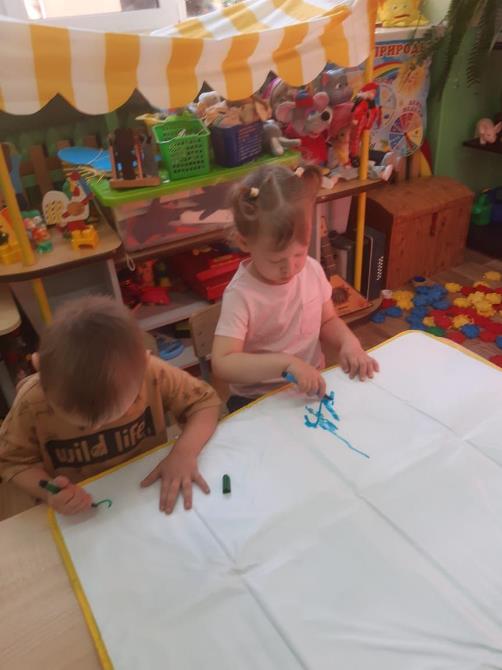 Мероприятия проекта, проведённые с детьми:
Октябрь
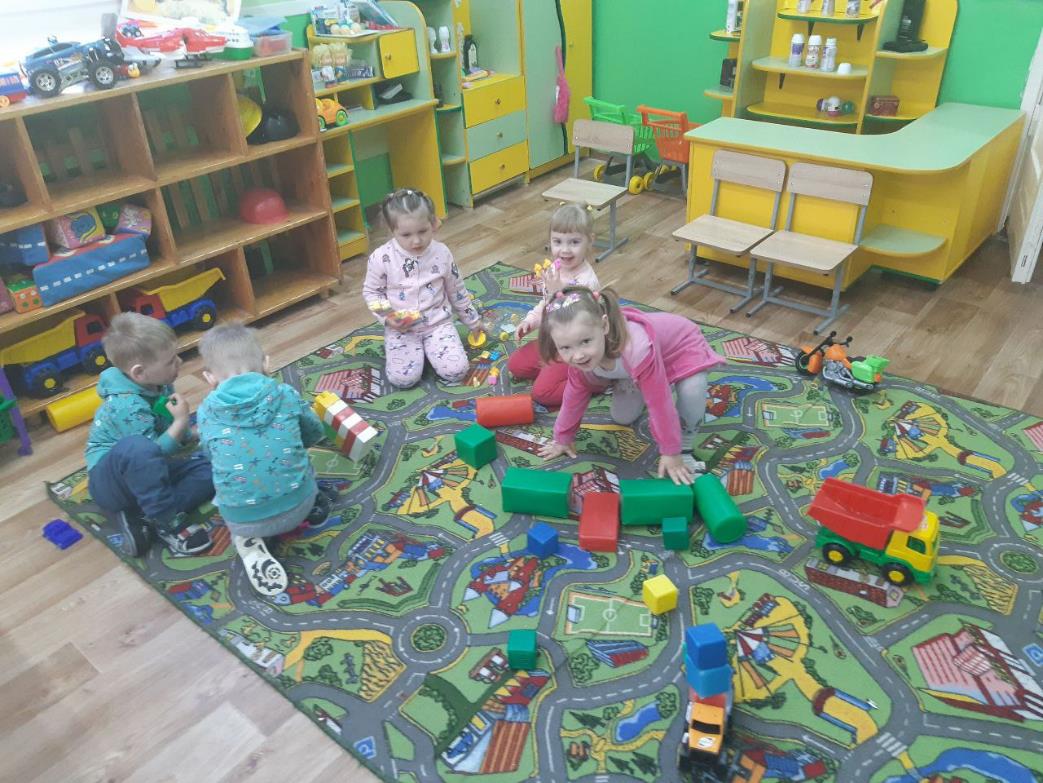 Мероприятия проекта, проведённые с детьми:
Ноябрь
•	НОД по теме «Профессии».
•	Практическое задание «Ухаживаем за цветами».
•	С/Р игра «Семья».
•	Д/и «Кто что делает?».
•	Чтение. К.Чуковский «Айболит», «Федорино горе».
•	«Книжкина больница» (ремонт книг)
•	«Мы хозяюшки» (стирка кукольной одежды»
Мероприятия проекта, проведённые с детьми:
Ноябрь
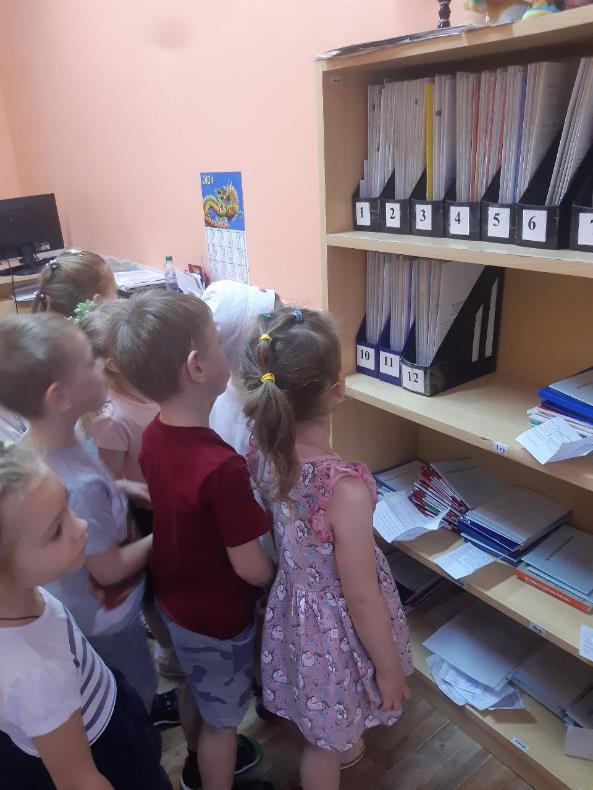 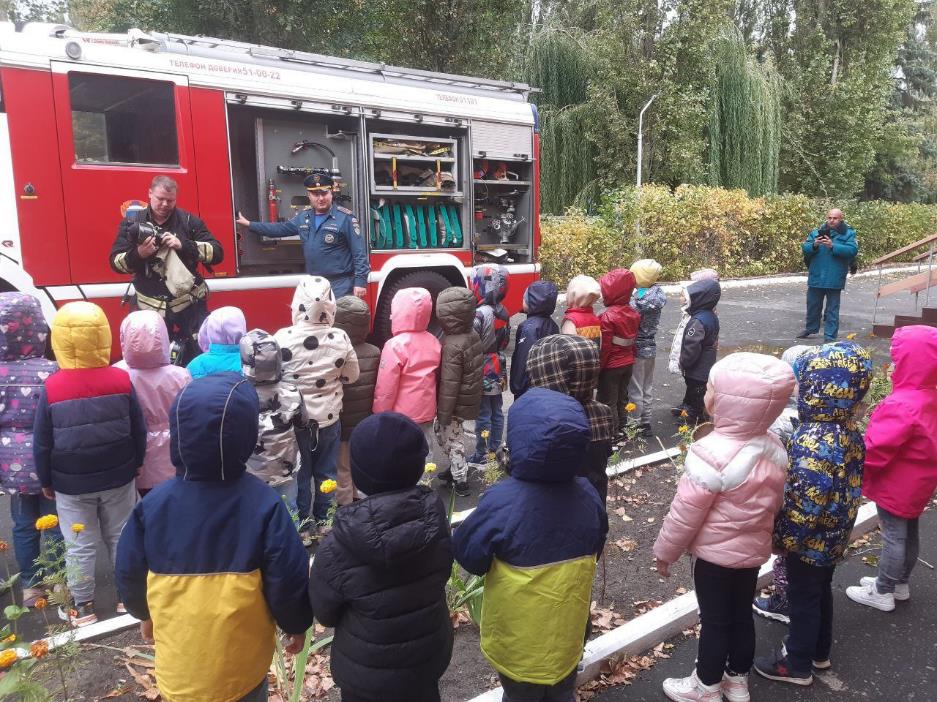 Мероприятия проекта, проведённые с детьми:
Ноябрь
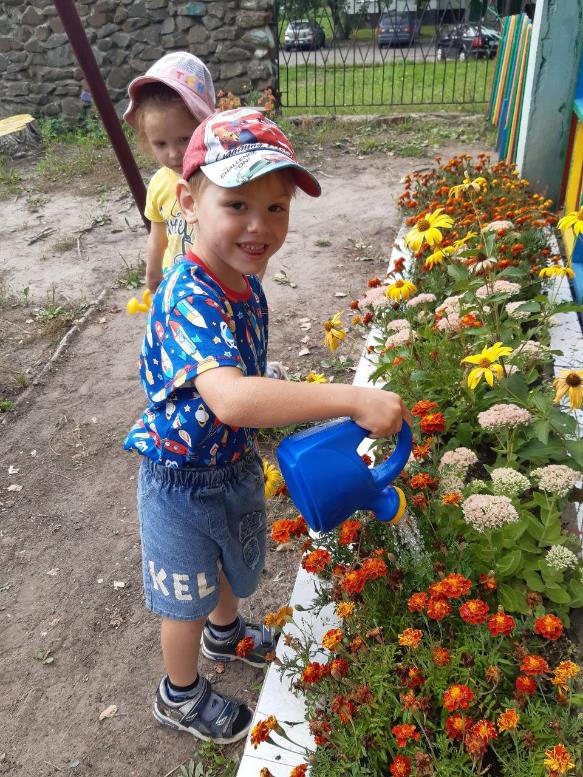 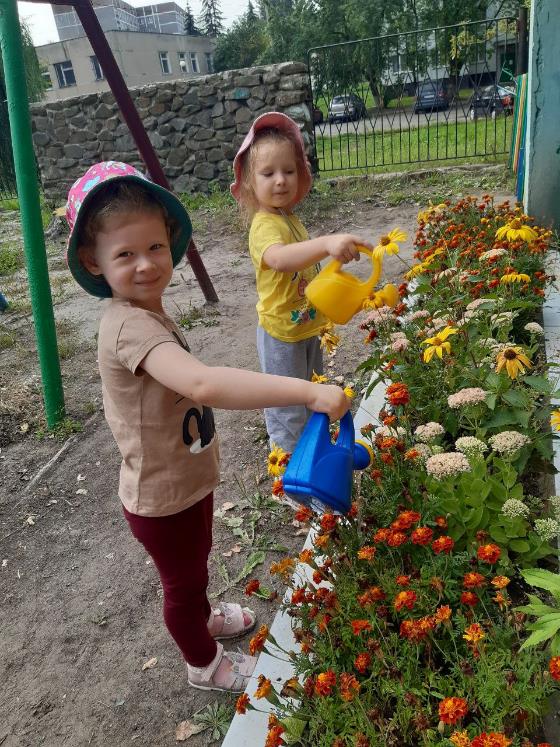 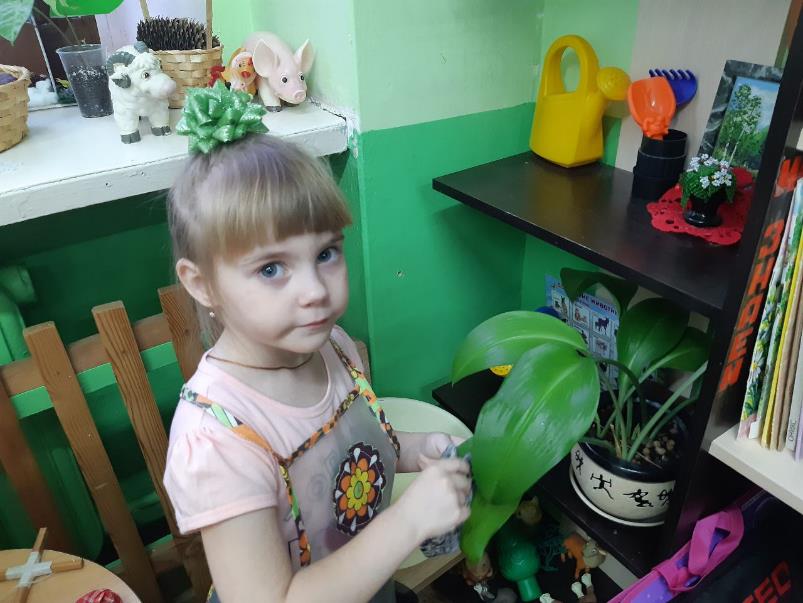 Мероприятия проекта, проведённые с детьми:
Ноябрь
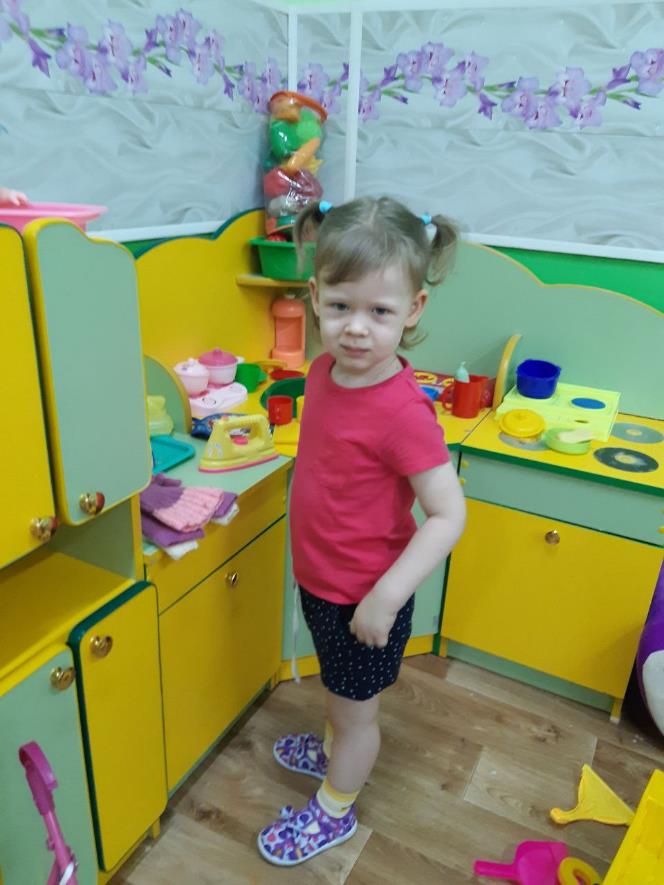 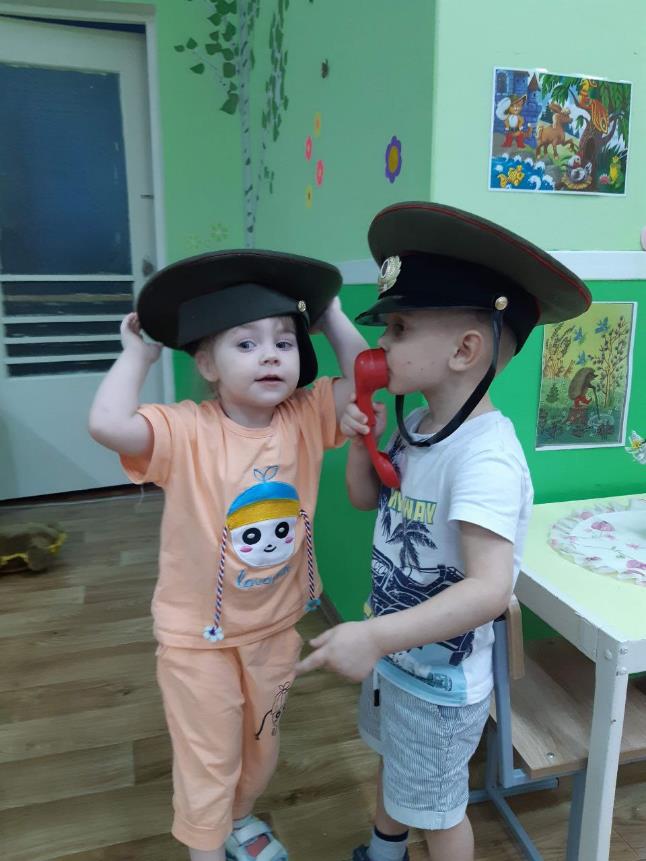 Мероприятия проекта, проведённые с детьми:
Ноябрь
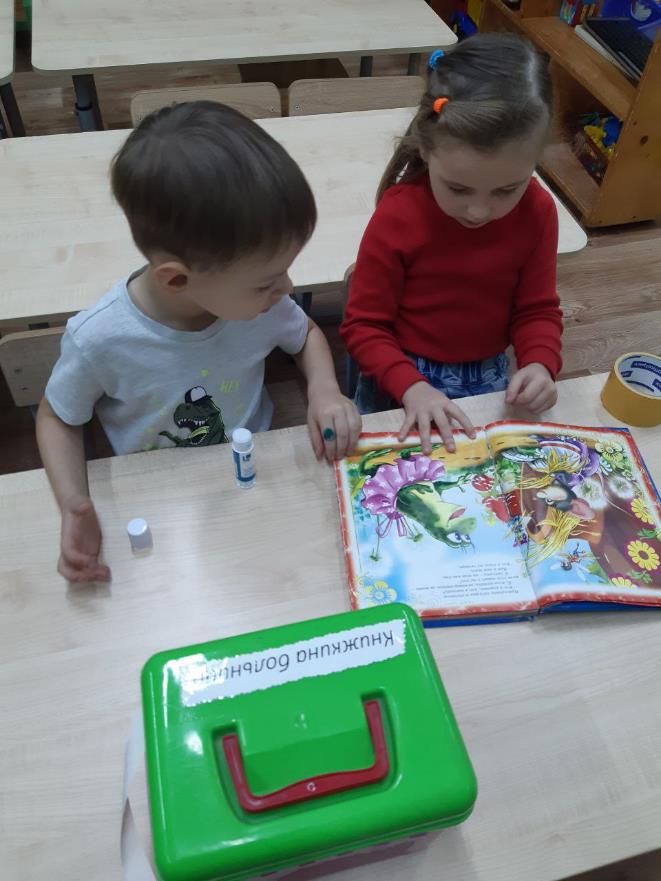 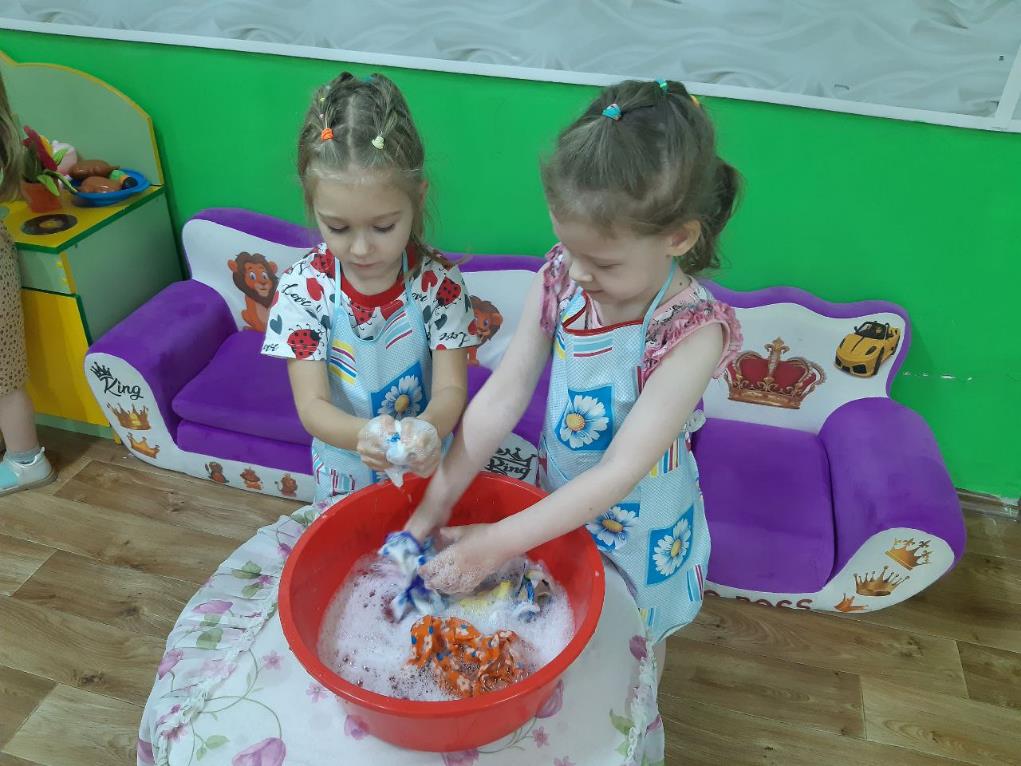 Мероприятия проекта, проведённые с детьми:
Декабрь
•	Трудовые поручения «Расчистим дорожки от снега»,
        «Покорми птиц» 
•	Практическое задание «Сами в группе приберем».
•	С/Р игра «Магазин».
•	Чтение. С.Михалков «А что у вас», «Дядя Степа». 
•	Создание мини-огорода «Посадка лука».
•	Фотовыставка «Наши славные дела» 
•	Изготовление своими руками ёлочных игрушек
•	Экскурсия на почту, знакомство с профессией почтальон.
Мероприятия проекта, проведённые с детьми:
Декабрь
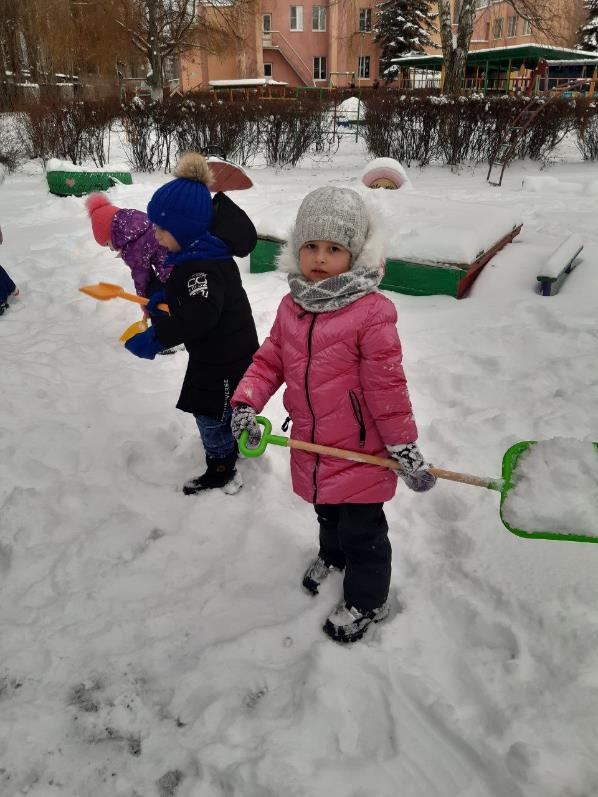 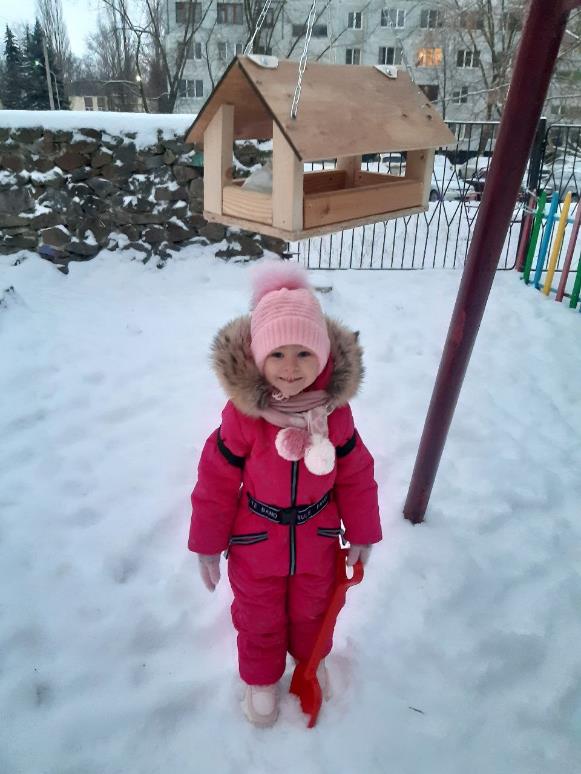 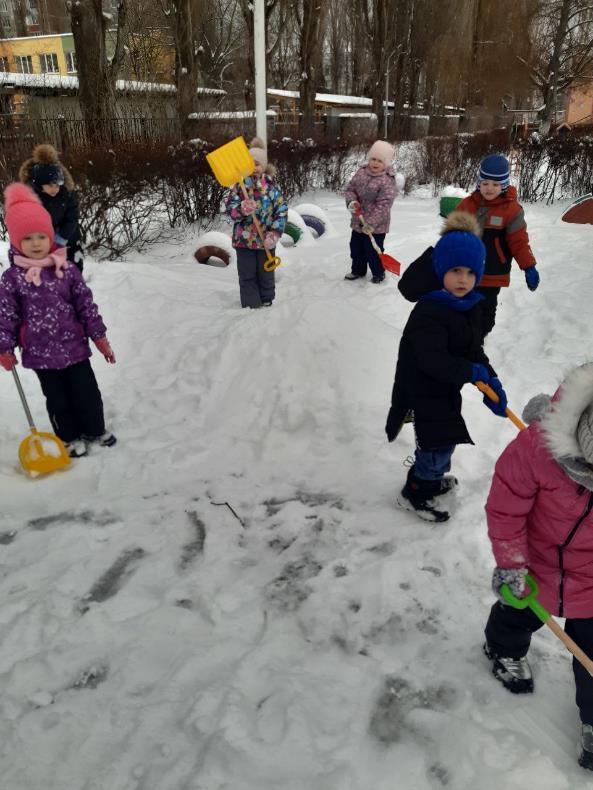 Мероприятия проекта, проведённые с детьми:
Декабрь
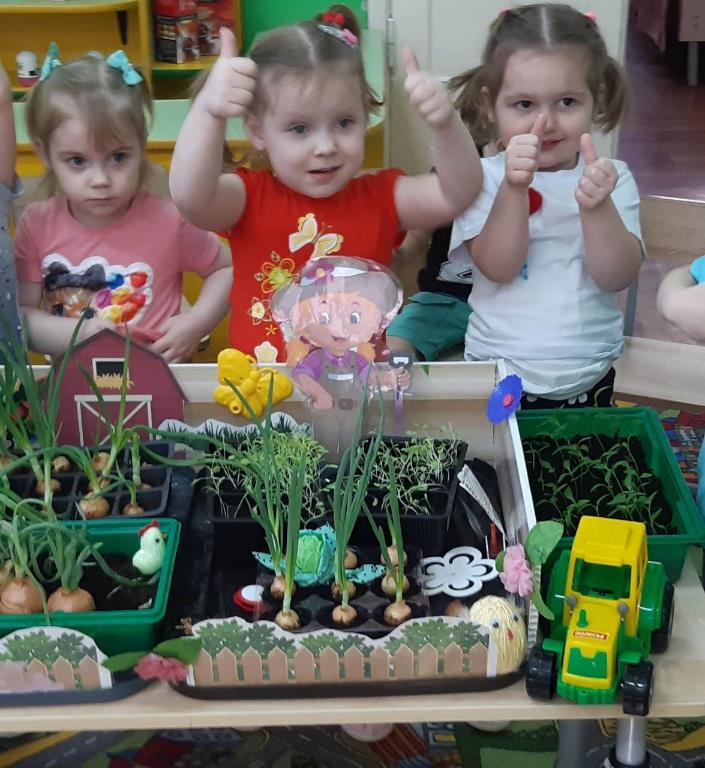 Мероприятия проекта, проведённые с детьми:
Декабрь
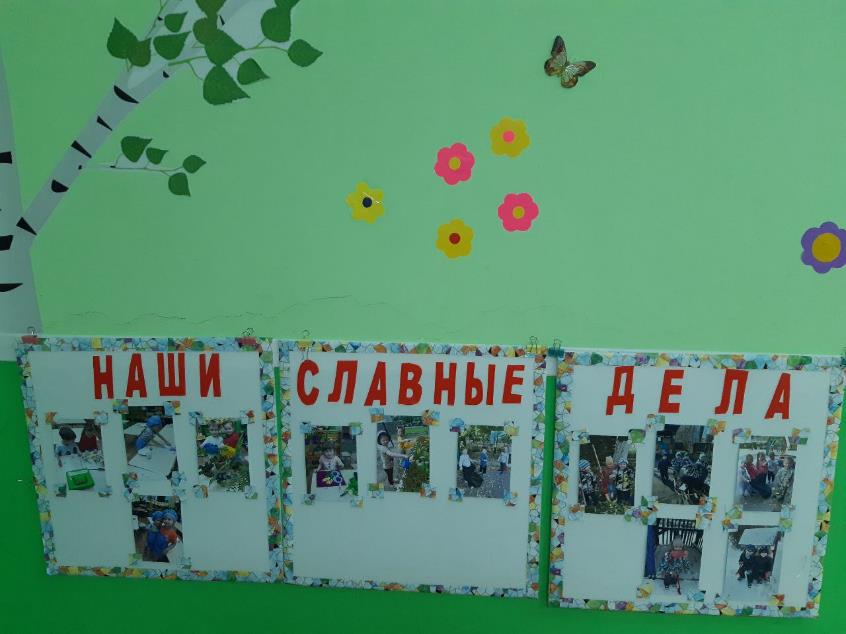 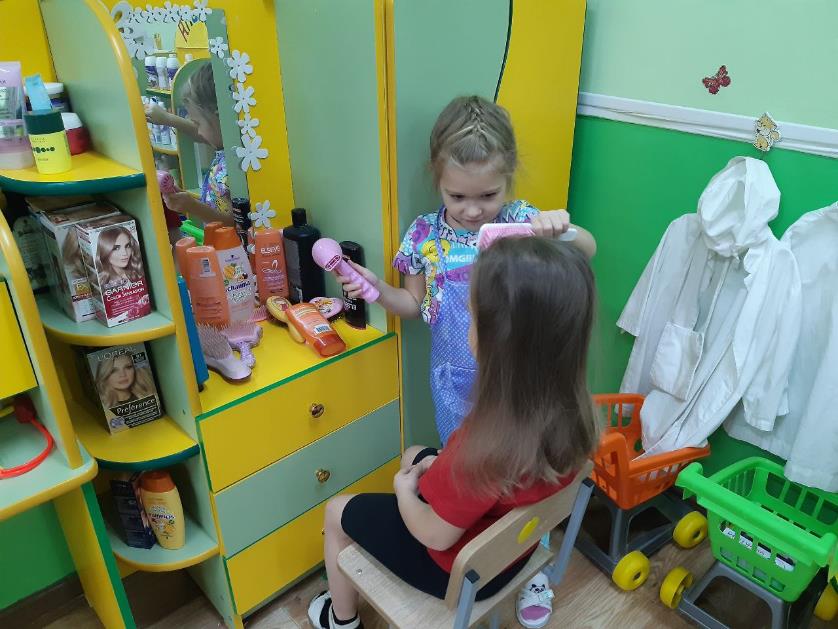 Мероприятия проекта, проведённые с детьми:
Декабрь
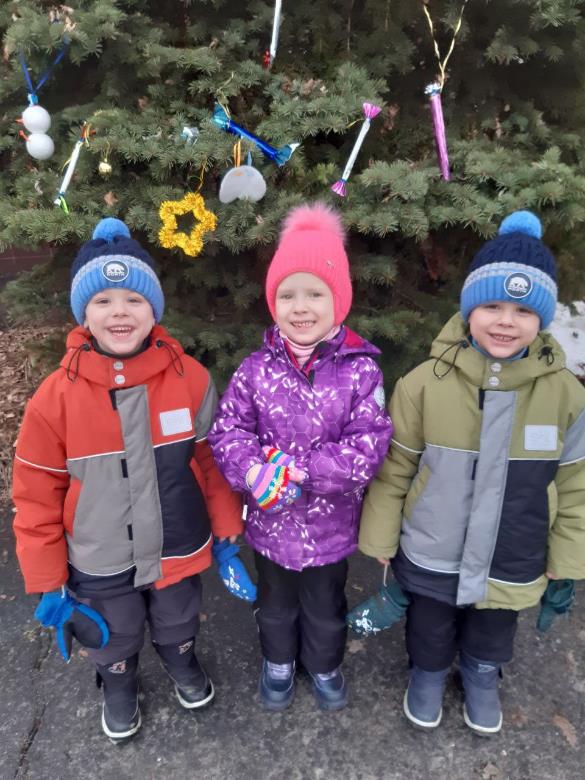 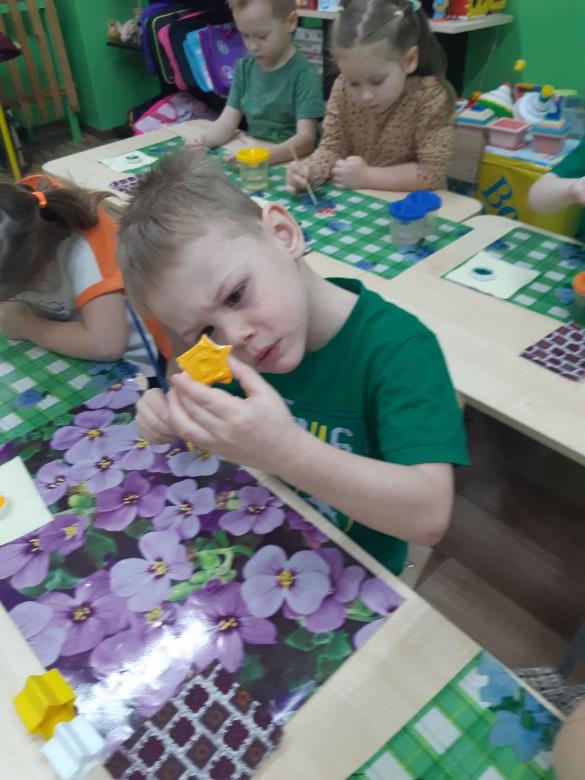 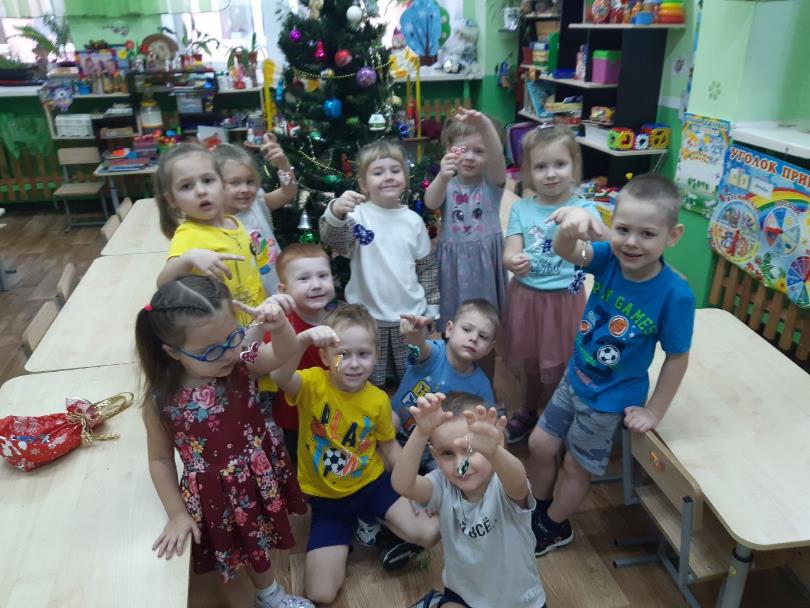 Мероприятия проекта, проведённые с детьми:
Декабрь
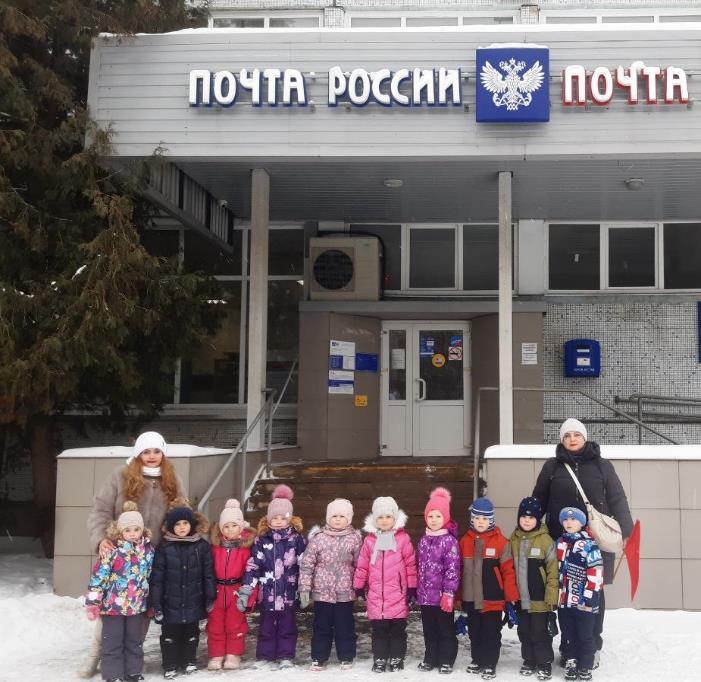 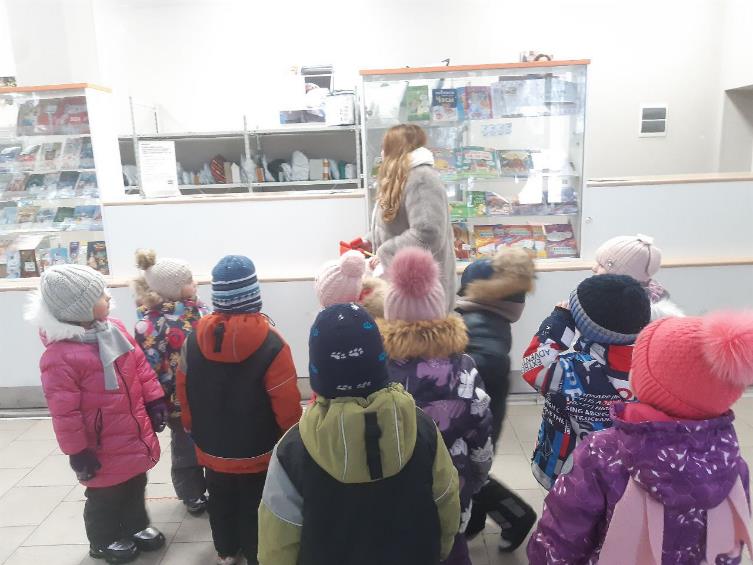 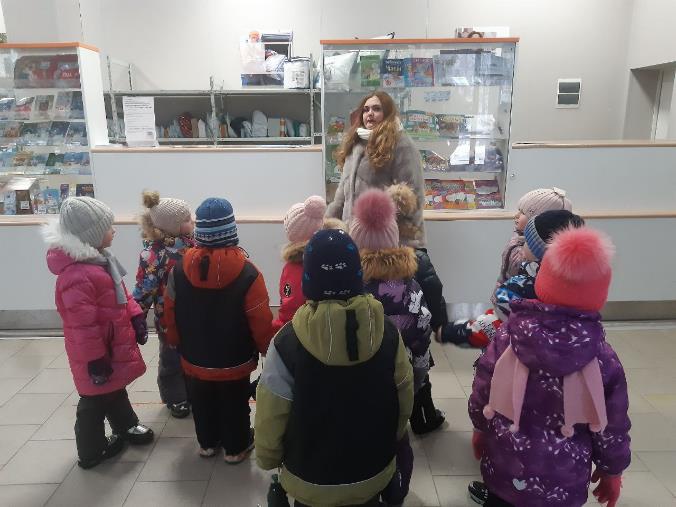 Мероприятия проекта, проведённые с детьми:
Декабрь
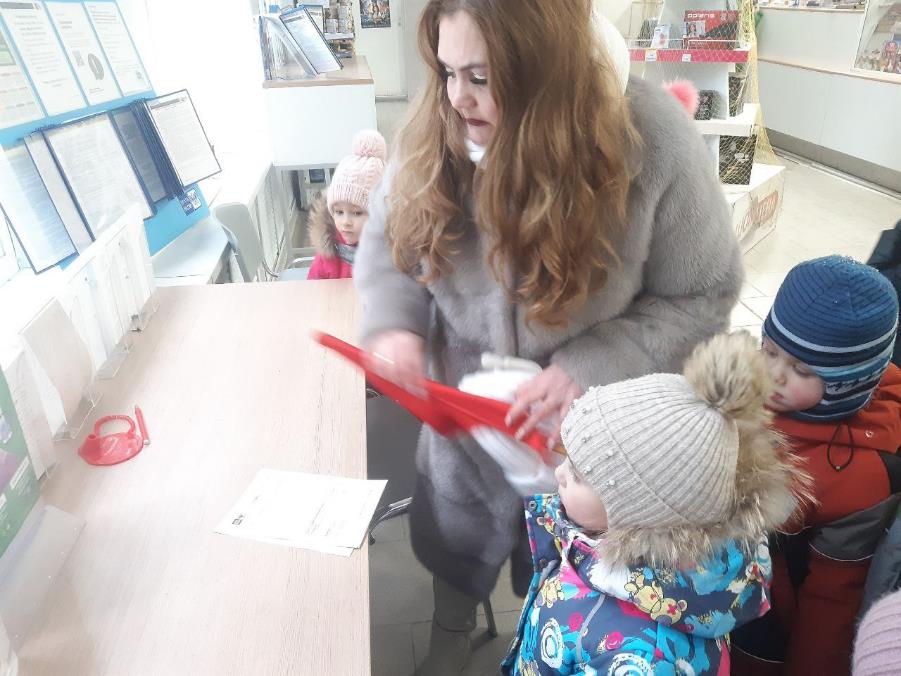 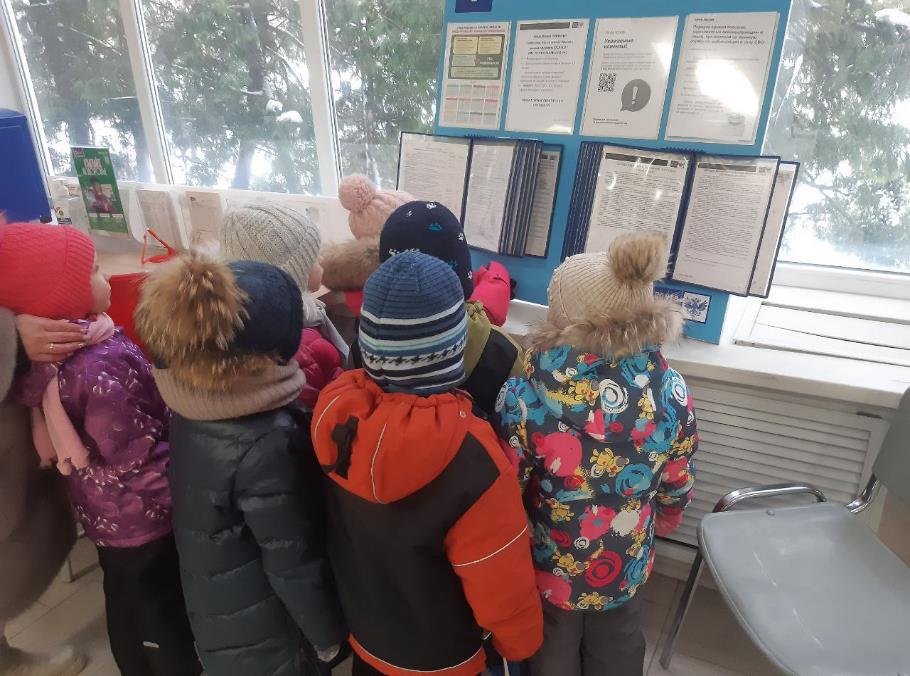 Мероприятия проекта, проведённые с детьми:
Декабрь
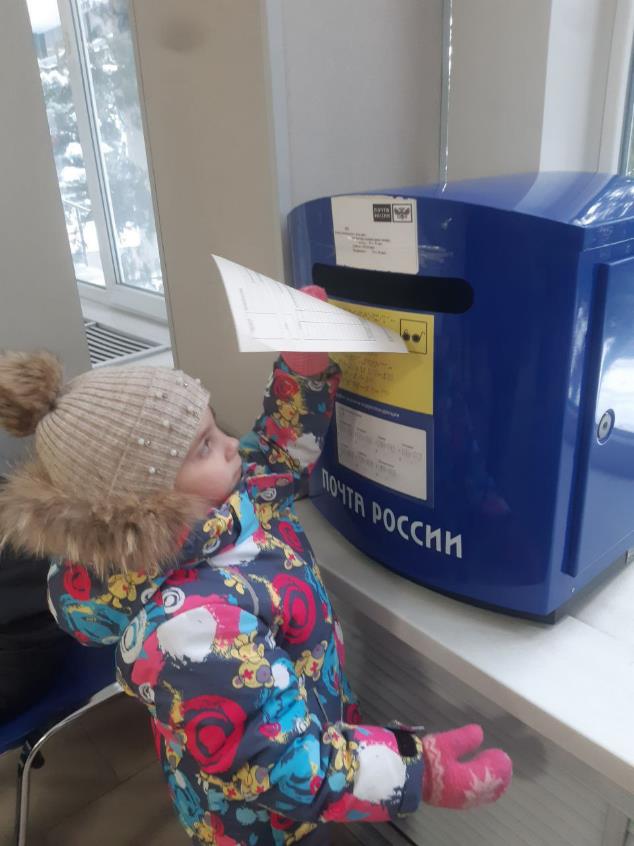 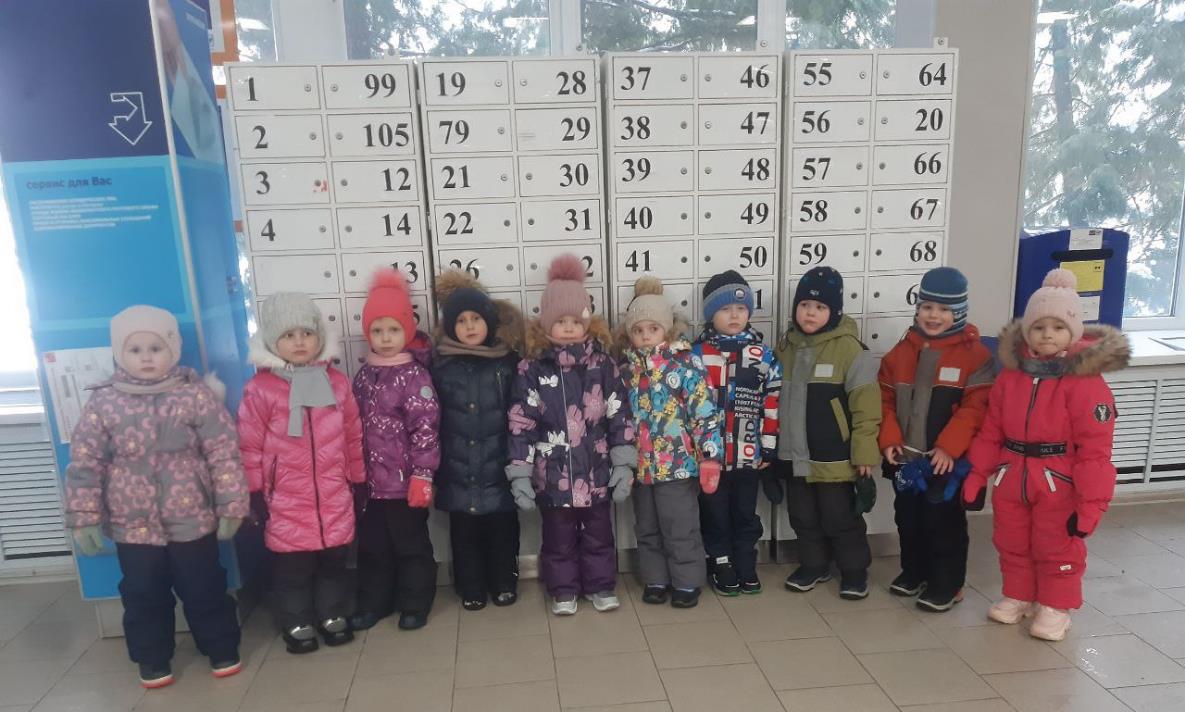 Мероприятия проекта, проведённые с родителями:
Октябрь
Консультация «Не принуждать, а приучать».
Уборка опавшей листвы совместно с родителями.
Ноябрь
Презентация «Как привить ребенку трудолюбие».
Просмотр видеоролика волонтёров «Вторая жиZнь»
Размещение информации для родителей на тему  «Трудовое воспитание в семье и в детском саду».
Анкетирование родителей на тему «Трудовое воспитание в семье».
Декабрь
Мероприятия проекта, проведённые с родителями:
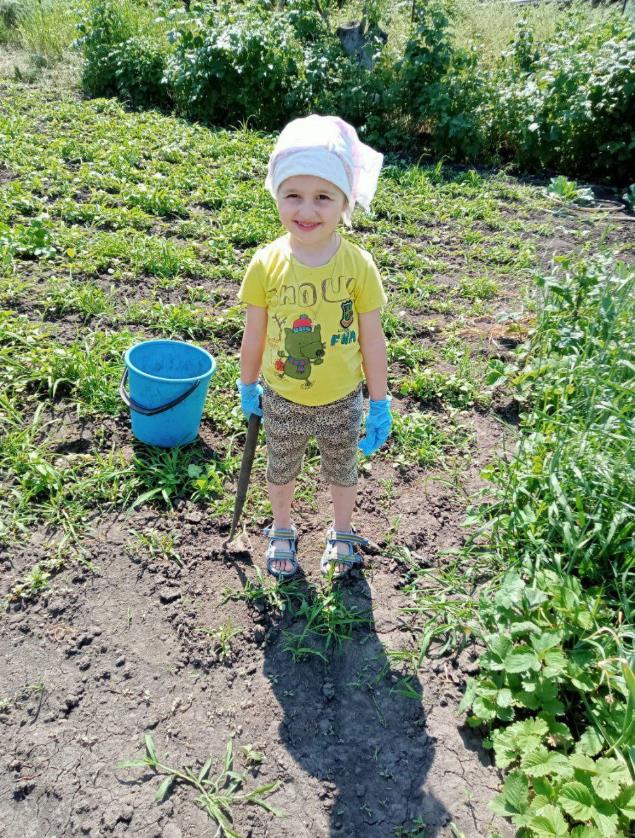 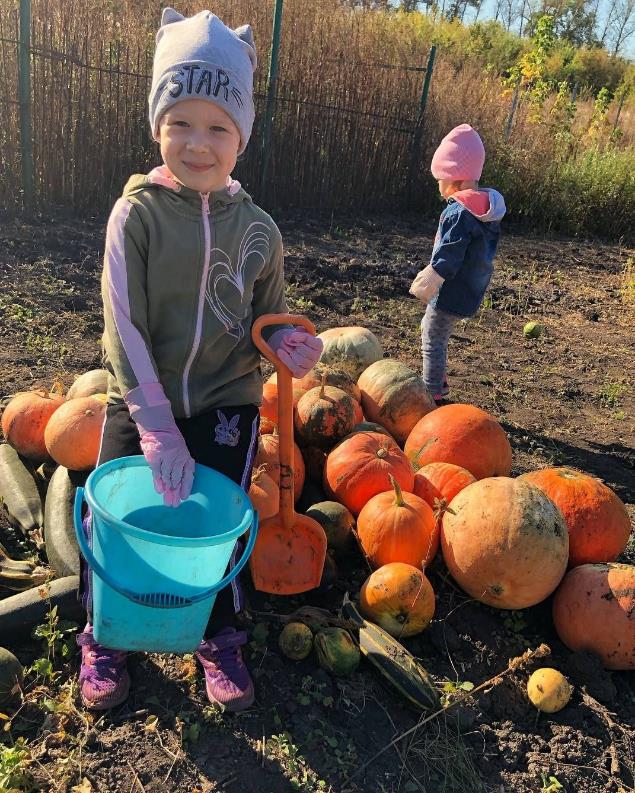 Мероприятия проекта, проведённые с родителями:
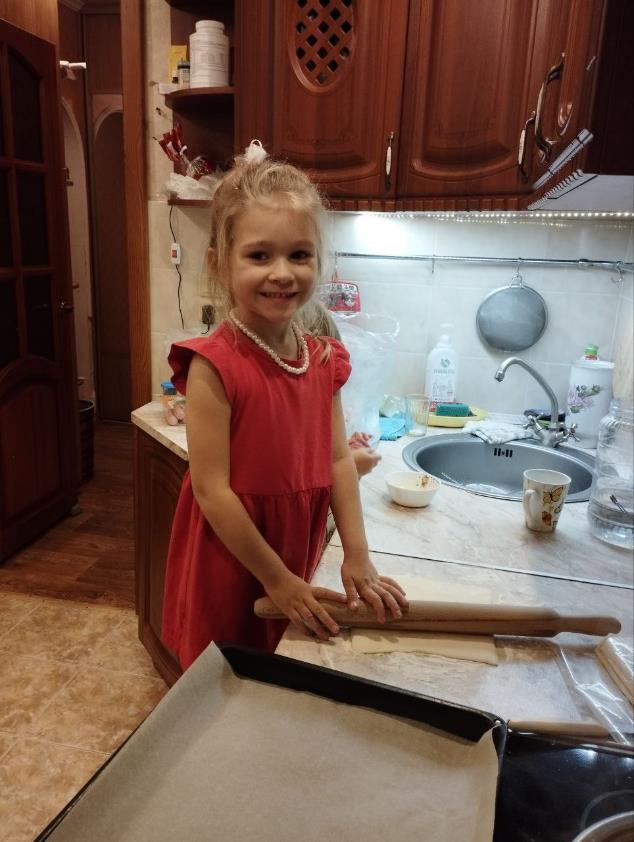 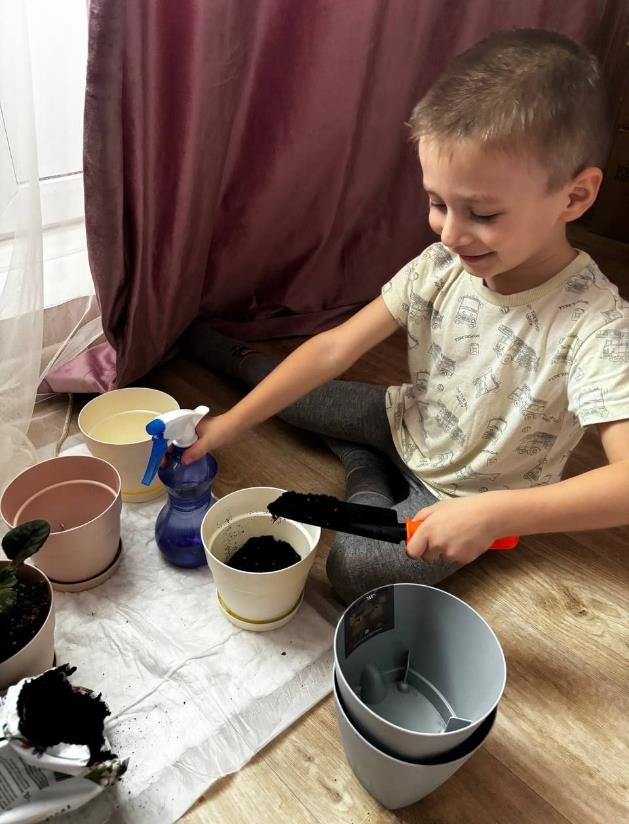